Introduction to ComputerClassification of Computers
Classification of Computers
Computers are classified according to their data processing speed, amount of data that they can hold and price
Depending upon their speed and memory size, computers are classified into four groups:
Super computer
Mainframe computer
Mini computer
Microcomputer
Super Computer
Super computer is the most powerful and fastest, and also very expensive.
Process large amount of data
Solve the complicated scientific problems
It has large number of processors connected parallel
Thousands of users can be connected at the same time
Uses of Super Computer
Weather forecasting
Nuclear energy research
Aircraft design
Automotive design
Online banking
To control industrial units
Super Computer
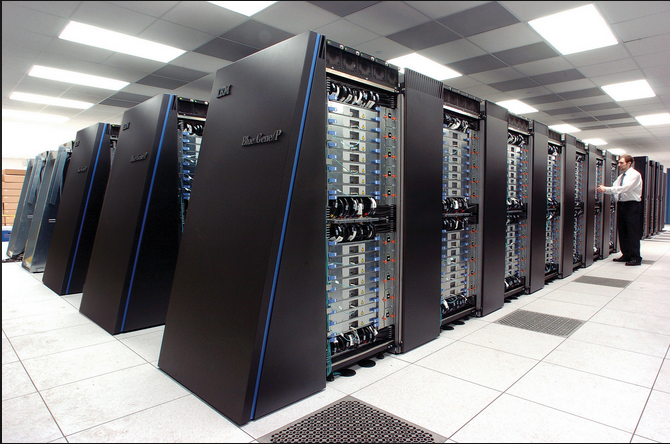 http://mymixpedia.com/mix-pictures/electronics/supercomputer/
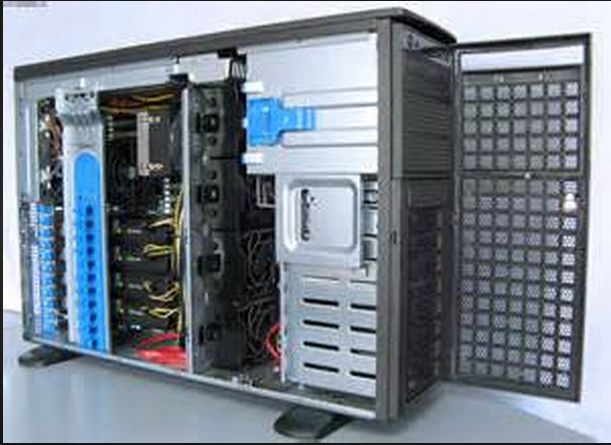 https://en.wikipedia.org/wiki/File:IBM_Blue_Gene_P_supercomputer.jpg
Super Computer
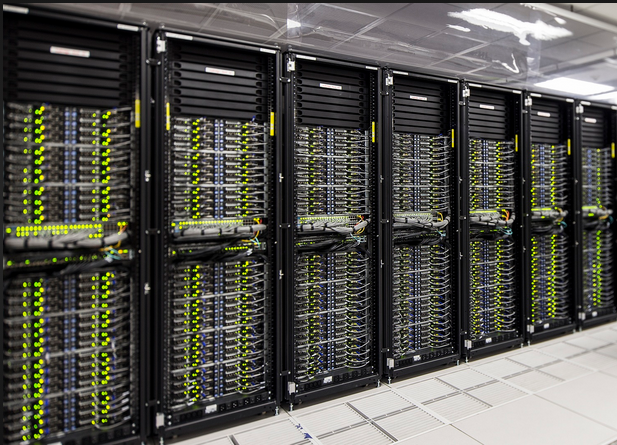 http://goparallel.sourceforge.net/worlds-largest-commercial-supercomputer-underway/
Mainframe Computer
large scale computers 
Supercomputers are large than mainframe
Very expensive
Need a clean room with air-conditioner
Handle the input and output requirements of several thousand of users
Users often access the mainframe with terminals or personal computers
IBM is the major manufacturer of mainframe computers
Types of Mainframe Computer
Dumb Terminal
Does not have CPU and storage devices
Consists of monitor and keyboard
Intelligent Terminal
Has Processor
Does not have its own storage
Personal computers used as intelligent terminal
Uses of Mainframe Computer
As Servers
In large organizations such as Banks, Airlines and universities
Mainframe Computer
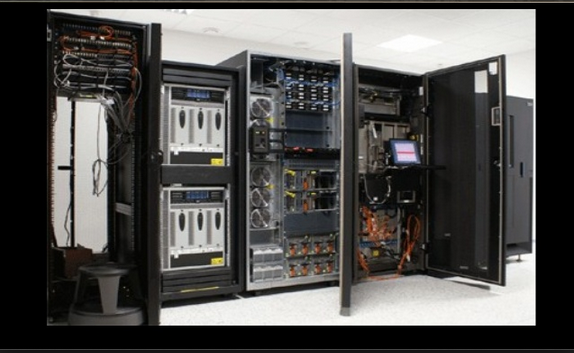 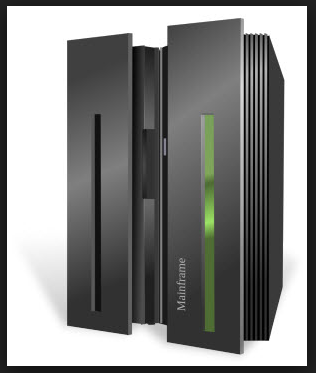 http://www.slideshare.net
http://www.on-select.com/gal/m/mainframe-computer-images/
Mini Computer
Smaller in size
Lower processing speed
Lower cost than mainframe
Capabilities are between mainframe and personal computer
Also called as midrange computers
Designed for a single user but most are designed to handle multiple terminals
Uses of Mini Computer
Business
Education
Government departments
Used as servers in network environment
Mini Computer
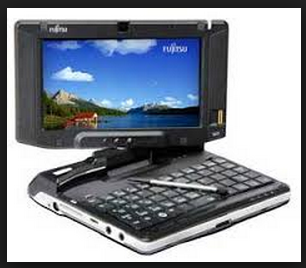 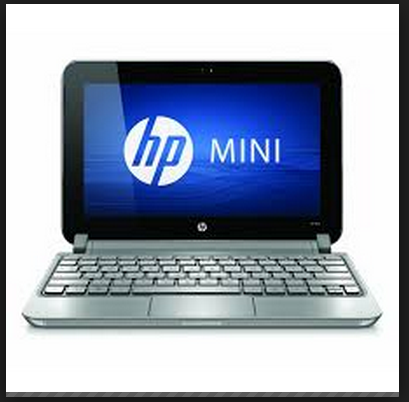 http://www.bootic.com/hp/electronics/computers/laptops/netbooks/hp-mini-210-2170nr
http://ictlisfun.blogspot.com/2011/07/minicomputer.html
Micro Computer
Also known as personal computers
Small in size  and cost
Available in two models
Desktop PCs
Tower PCs
Categories of Micro Computer
Desktop and Tower Models
Notebook or Laptop Computers
Network Computers
Handheld Personal Computers
Desktop and Tower Models
A computer designed to fit comfortably on top of a desk, typically with the monitor sitting on top of the computer. 
Desktop model computers are broad and low,
tower model computers are narrow and tall. 
Desktop models designed to be very small are sometimes referred to as slim line models.
Desktop and Tower Models
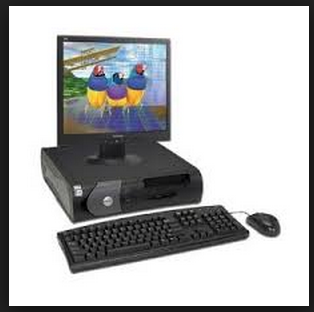 http://palaceofcomputers.weebly.com/types.html
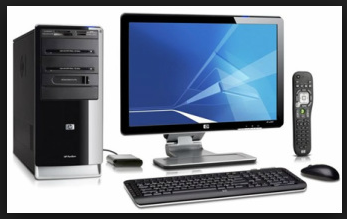 http://www.nairaland.com/2436378/hp-dell-desktop-tower-computers
Notebook or Laptop Computers
A small, portable computer -- small enough that it can sit on your lap. Nowadays, laptop computers are more frequently called notebook.
Operated on a special battery 
Portable
Memory and storage capacity is almost equivalent to the PC or desktop computer
Access to computing capability at all times and places on working area .Access to their files-even very large files-at all times
More expensive than desktop computer
Notebook or Laptop Computers
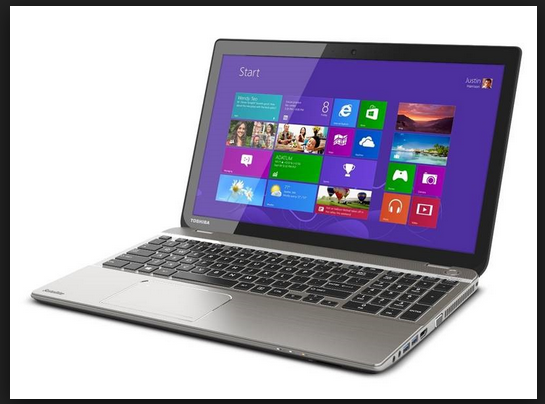 http://palaceofcomputers.weebly.com/types.html
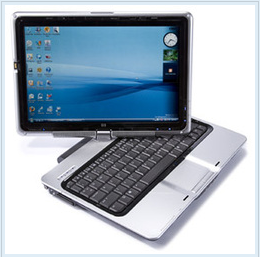 http://betanews.com/2014/01/06/toshiba-unveils-first-ever-4k-laptops-but-do-consumers-actually-need-them/
Workstation
Special single user computer
Processing speed equivalent to minicomputer or main frame computer
Expensive and powerful computer
Advanced processor, more RAM and storage capacity
Used as servers on computer networks and web servers as well
Scientists, engineers, architects and graphic designer mostly use these computers
Workstation
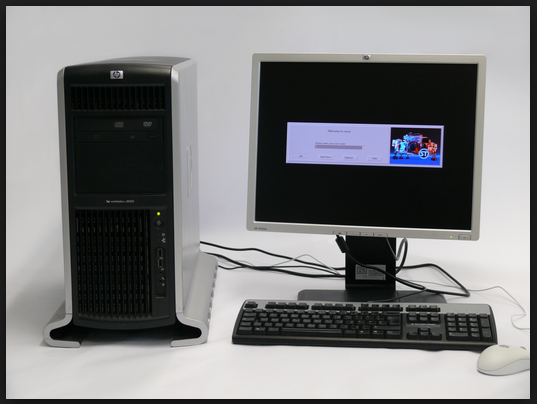 https://en.wikipedia.org/wiki/Workstation#/media/File:HP-HP9000-C8000-Workstation_33.jpg
Network Computer
Version of personal computer having less processing power, memory and storage
Specially designed as terminals for network environment
Designed for network, Internet or Intranet for data entry or to access data on the network
Depend upon the network’s server for data storage and to use software and to perform some processing tasks
Cheaper to Purchase
Network Computer
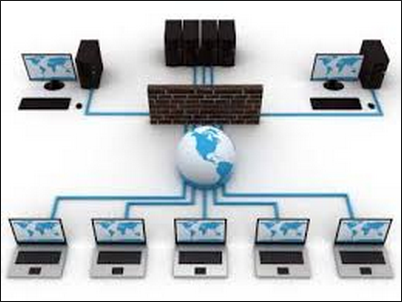 http://villagetech.co/seo-library/computer-network/
Handheld Computer
Referred to as Palmtop Computers
Also called mini-notebook computers 
Can fit in one hand that’s why called handheld
Example of handheld computers are: 
Personal Digital Assistance
Cellular telephones
H/PC Pro devices
Handheld Computer
http://www.diytrade.com/china/pd/9797953/Industrial_handheld_PDA_terminal_with_barcode_laser_scanning_GPRS_Bluetooth_WIFI.html
Handheld Computer
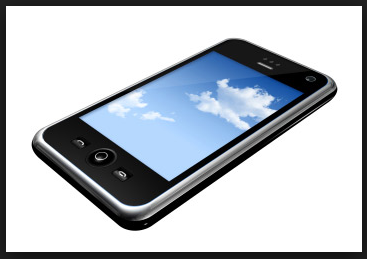 http://www.pocketpcfaq.com/wce/21/HPCPropics.htm
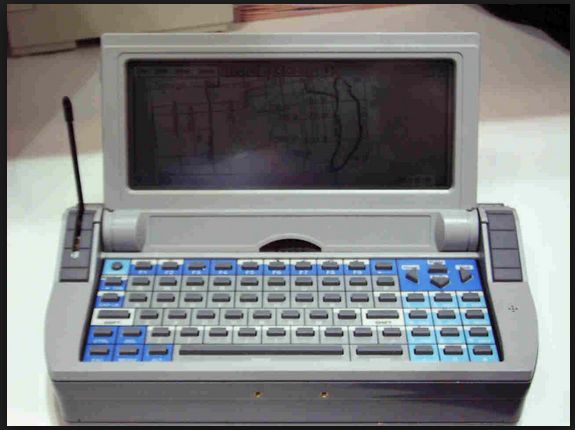 http://www.ezwide.com/search_img.php?p=1&k=cellular+telephones&k_se=992